PHY 712 Electrodynamics
10-10:50 AM  MWF  Olin 103

Notes for Lecture 36:
Some quantum effects in electrodynamics
-- General quantum states of EM fields and related correlations functions 
Review of eigenstates of EM Hamiltonian and of Glauber’s coherent states
Comments on experimental situation
Squeezed states
04/24/2024
PHY 712  Spring 2024 -- Lecture 36
1
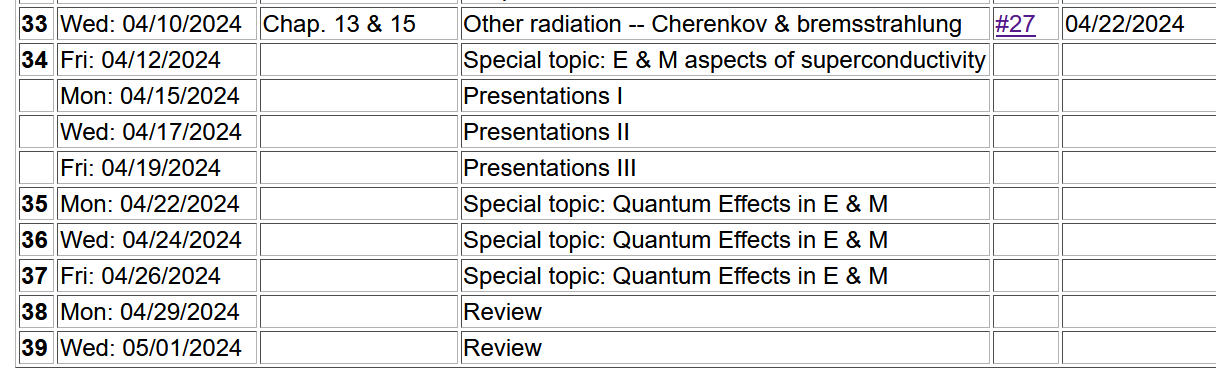 Final exam will be a take-home exam with similar form to mid-term due May 10??
04/24/2024
PHY 712  Spring 2024 -- Lecture 36
2
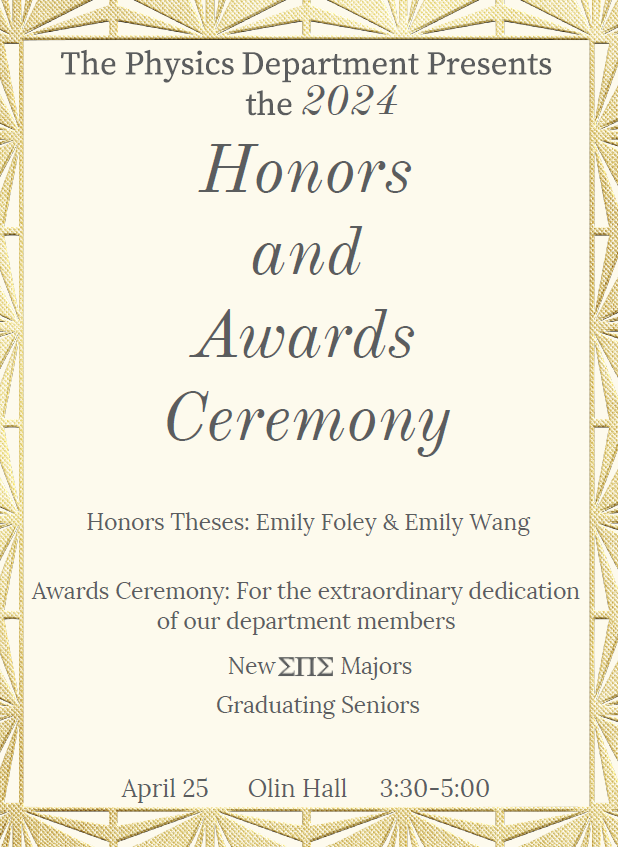 04/24/2024
PHY 712  Spring 2024 -- Lecture 36
3
References –
Consultation with Professor Kandada
Rodney Loudon, “The quantum theory of light” (1983)
Leonard Mandel and Emil Wolf, “Optical Coherence and Quantum Optics” (2013)
Yanhua Shih, “An Introduction to Quantum Optics” (2021)   (some typos, but generally informative)
Paul R Berman and Vladimir S. Malinovsky, “Principles of Laser Spectroscopy and Quantum Optics” (2011)
04/24/2024
PHY 712  Spring 2024 -- Lecture 36
4
Review of what we learned from Lecture 35

For a single mode plane wave with wave vector k, frequency
wk and polarization s:
04/24/2024
PHY 712  Spring 2024 -- Lecture 36
5
04/24/2024
PHY 712  Spring 2024 -- Lecture 36
6
04/24/2024
PHY 712  Spring 2024 -- Lecture 36
7
A convenient superposition thanks to R. Glauber, PR 131, 2766 (1963)
04/24/2024
PHY 712  Spring 2024 -- Lecture 36
8
Single mode coherent state continued
This means that variance of the E field for the coherent state is independent of the amplitude L.    Therefore, for large L  the variance is small in comparison.
04/24/2024
PHY 712  Spring 2024 -- Lecture 36
9
04/24/2024
PHY 712  Spring 2024 -- Lecture 36
10
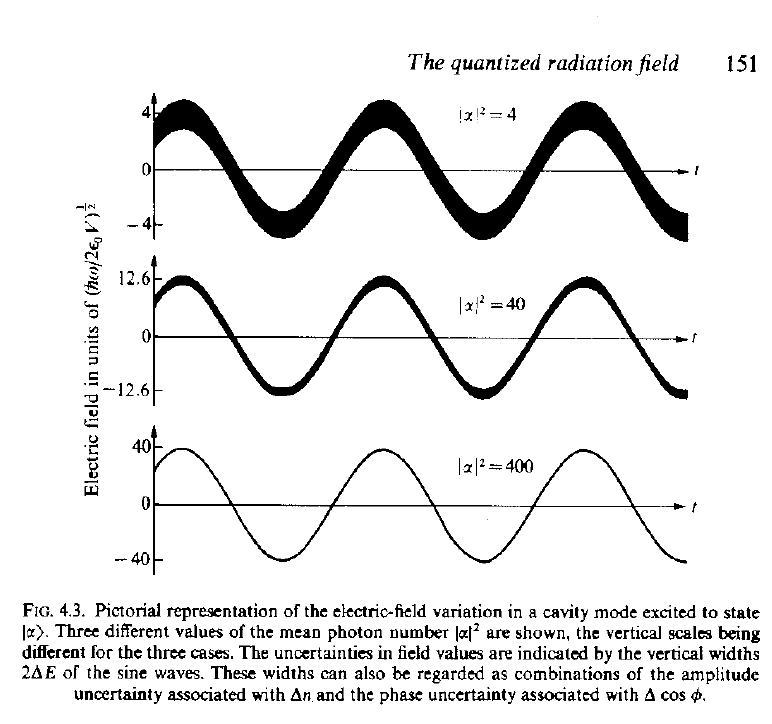 Visualization of coherent state electric fields for various amplitudes


Source:   
R. Loudon, “The Quantum Theory of Light”
04/24/2024
PHY 712  Spring 2024 -- Lecture 36
11
Additional properties of  single mode coherent state --
04/24/2024
PHY 712  Spring 2024 -- Lecture 36
12
Interpretation of a single mode coherent state
04/24/2024
PHY 712  Spring 2024 -- Lecture 36
13
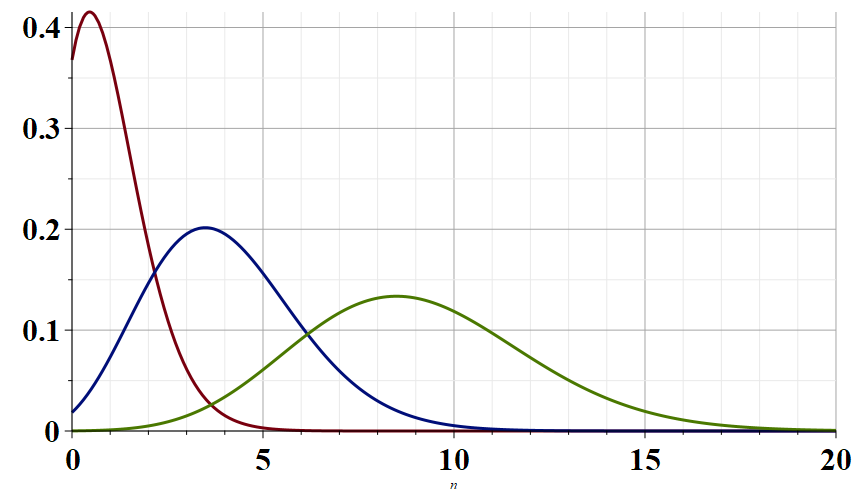 L=1
L=2
L=3
n
04/24/2024
PHY 712  Spring 2024 -- Lecture 36
14
04/24/2024
PHY 712  Spring 2024 -- Lecture 36
15
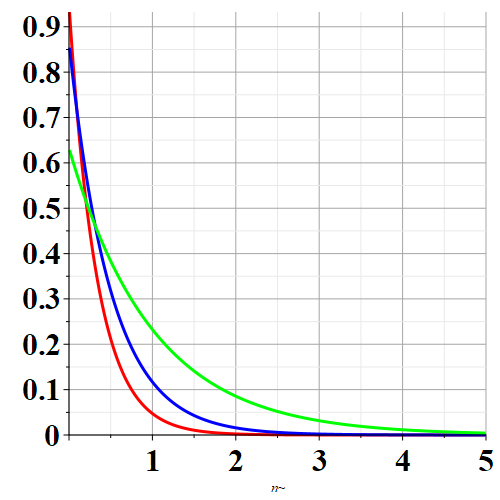 G = 3
Pn
G = 2
G = 1
n
04/24/2024
PHY 712  Spring 2024 -- Lecture 36
16
Other thoughts about the coherent photon state from Professor Kandada and from the Mandel and Wolf textbook –
It turns out that the coherent state basis can be quite well realized using laser technology
There are problematic issues with the coherent state basis stemming from the fact that it is  mathematically “over complete”.
Despite these mathematical difficulties, because of #1 and related experimental processes, the coherent state formalism remains useful.
04/24/2024
PHY 712  Spring 2024 -- Lecture 36
17
A derivation of the coherent state from Mandel and Wolf:
04/24/2024
PHY 712  Spring 2024 -- Lecture 36
18
It turns out that the amplitude and phase of the fields have complicated non-commuting relationships resulting in a Heisenberg uncertainty relationship.  Unfortunately, the direct representation of the phase operator is complicated, and it is convenient to express the phenomenon through related operators.
04/24/2024
PHY 712  Spring 2024 -- Lecture 36
19
Further analysis and modifications of the “coherent state”
04/24/2024
PHY 712  Spring 2024 -- Lecture 36
20
In terms of the eigenstates of the EM Hamiltonian:
In terms of coherent states: --
04/24/2024
PHY 712  Spring 2024 -- Lecture 36
21
For the coherent state:
In this sense, the coherent state represents the minimum uncertainty process.
04/24/2024
PHY 712  Spring 2024 -- Lecture 36
22
Allowed variance products
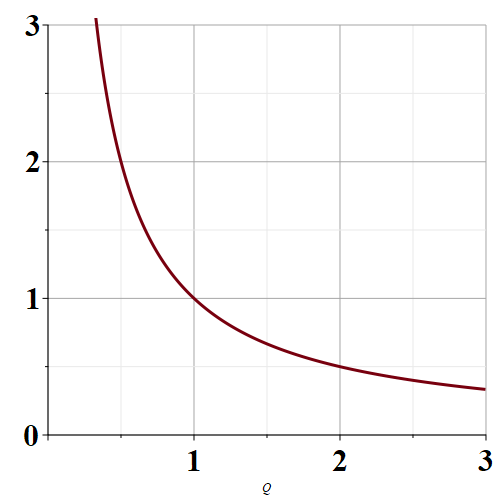 Range of values 
allowed by quantum
mechanics
DP
DQ
Coherent state
04/24/2024
PHY 712  Spring 2024 -- Lecture 36
23
“Squeezed” state with larger DP but smaller DQ.
Allowed variance products
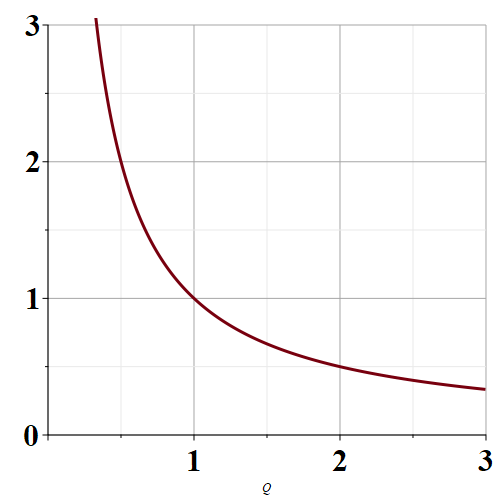 Range of values 
allowed by quantum
mechanics
DP
“Squeezed” state with smaller DP but larger DQ.
DQ
Coherent state
04/24/2024
PHY 712  Spring 2024 -- Lecture 36
24
04/24/2024
PHY 712  Spring 2024 -- Lecture 36
25
04/24/2024
PHY 712  Spring 2024 -- Lecture 36
26
04/24/2024
PHY 712  Spring 2024 -- Lecture 36
27